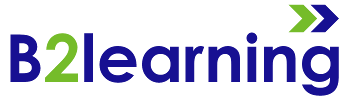 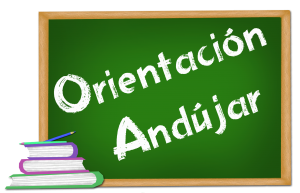 Matemáticas divertidas… 

¿Cuánto vale cada figura?
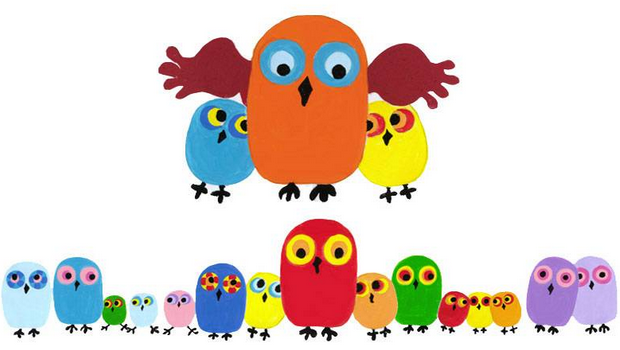 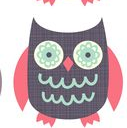 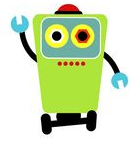 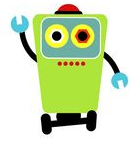 +
+
13
=
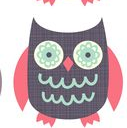 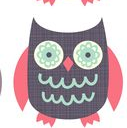 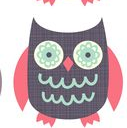 +
15
+
=
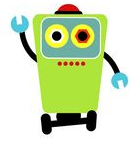 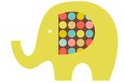 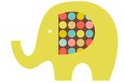 8
+
+
=
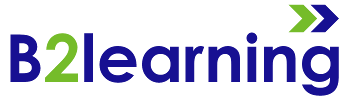 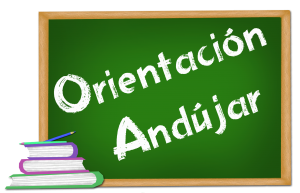 www.b2learning.com
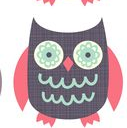 =
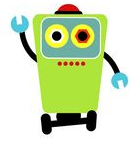 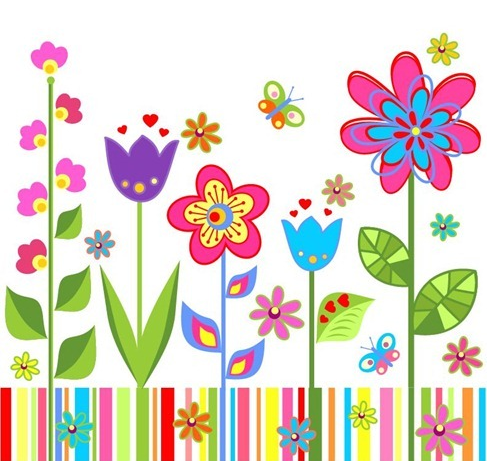 =
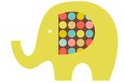 =
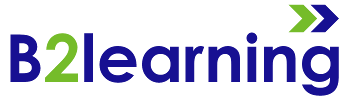 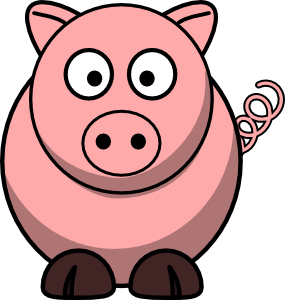 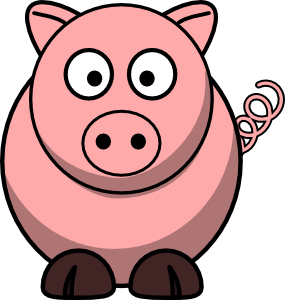 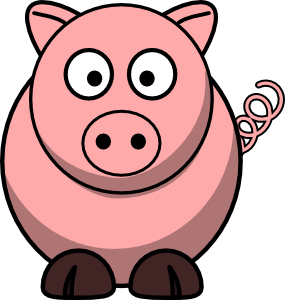 +
+
6
=
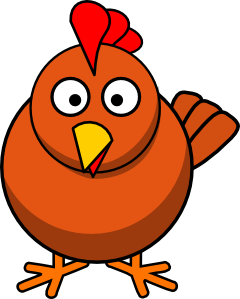 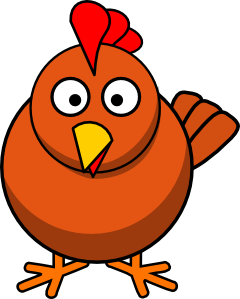 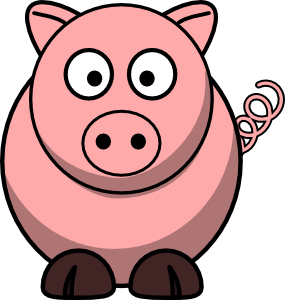 +
12
+
=
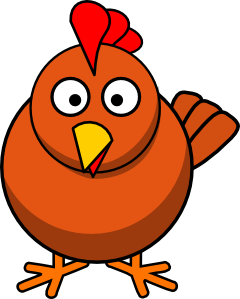 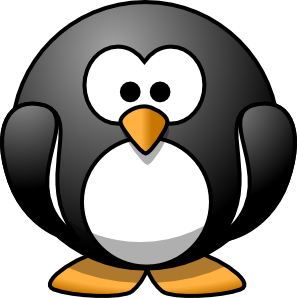 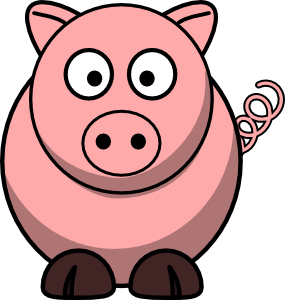 15
+
+
=
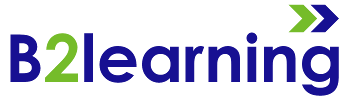 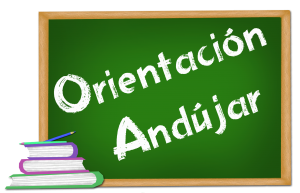 www.b2learning.com
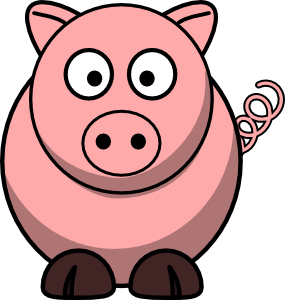 =
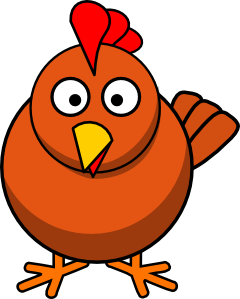 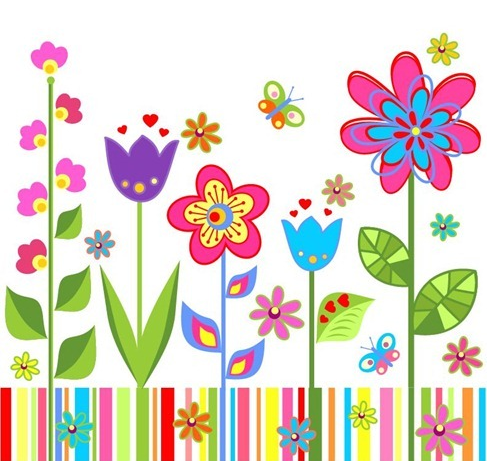 =
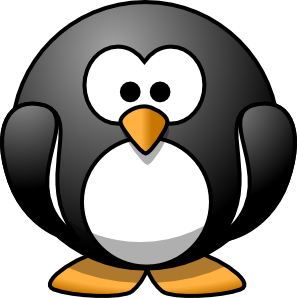 =
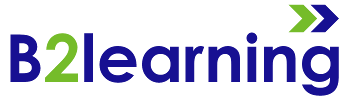 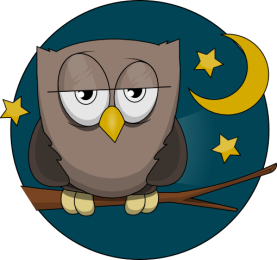 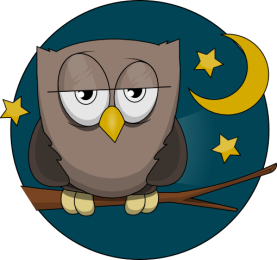 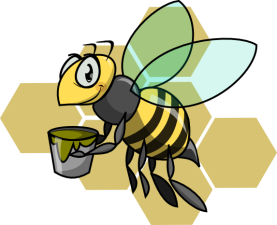 +
+
14
=
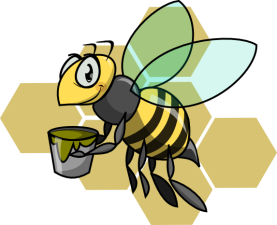 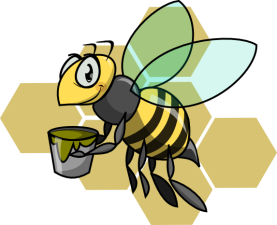 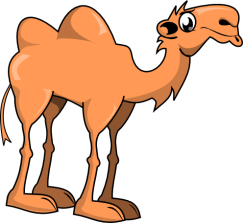 +
+
17
=
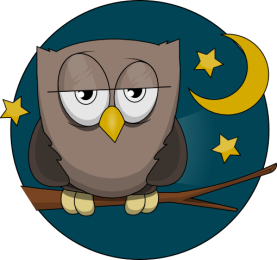 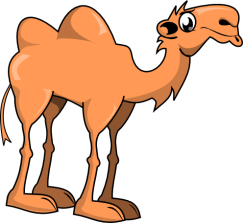 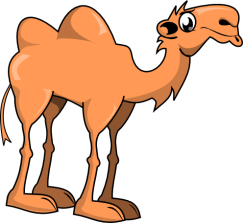 +
+
5
=
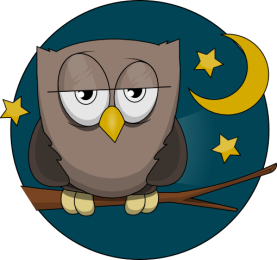 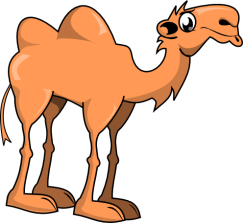 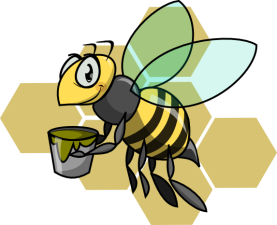 +
+
12
=
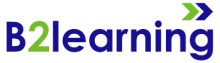 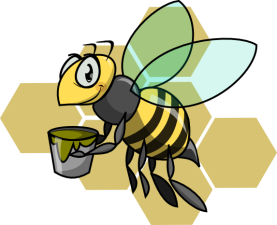 =
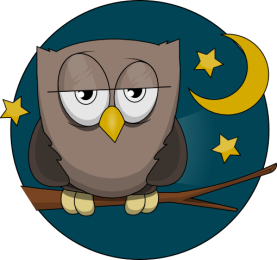 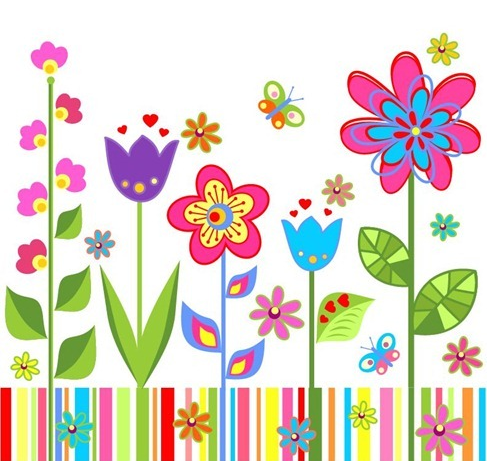 =
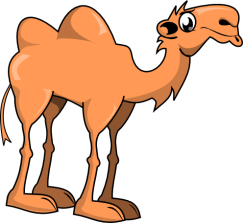 =
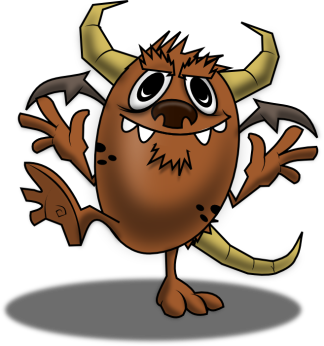 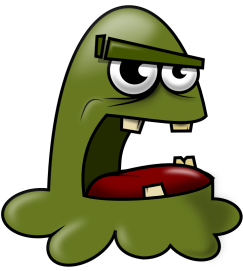 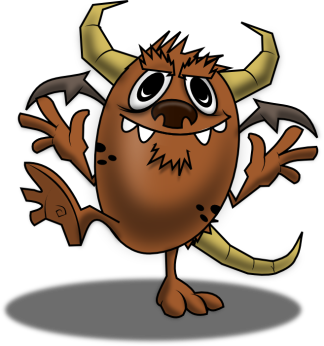 +
+
14
=
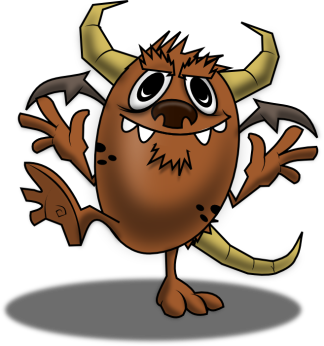 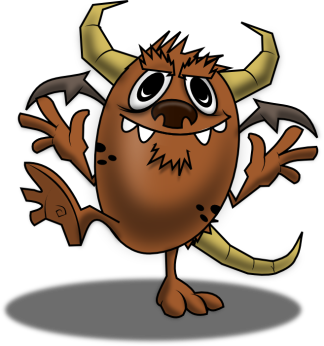 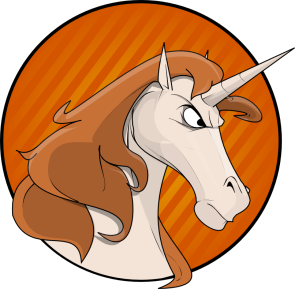 +
+
8
=
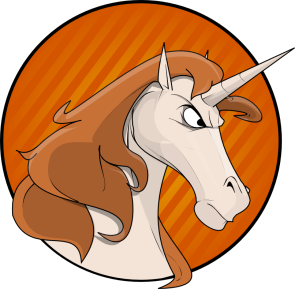 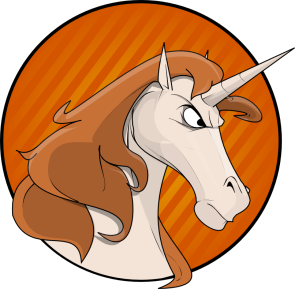 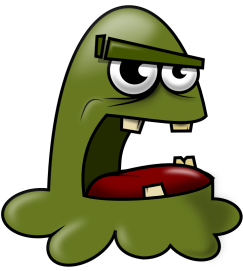 +
18
+
=
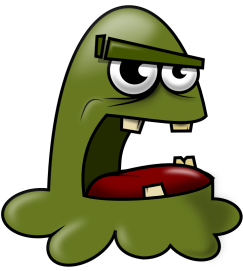 =
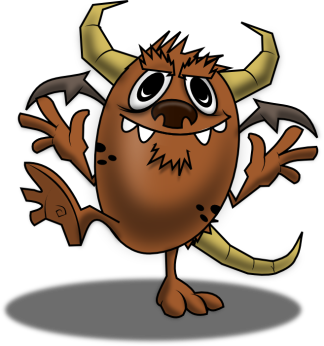 =
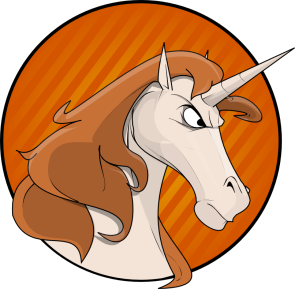 =
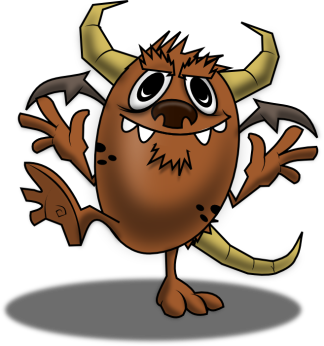 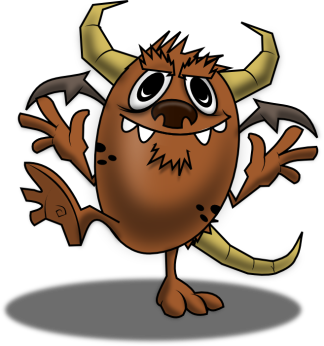 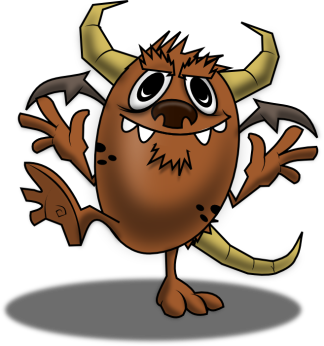 +
+
9
=
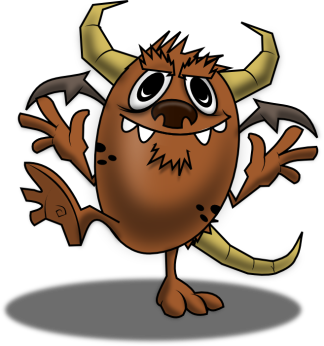 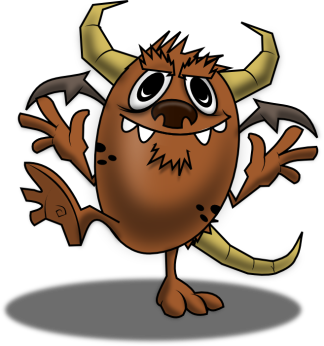 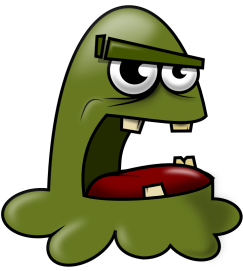 +
+
10
=
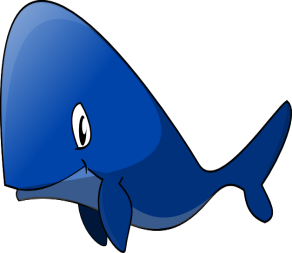 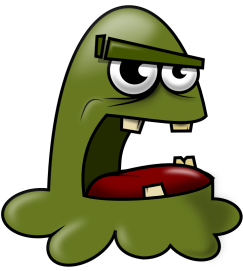 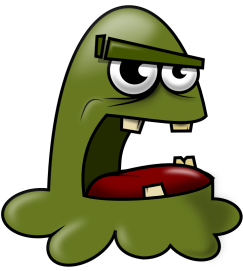 +
9
+
=
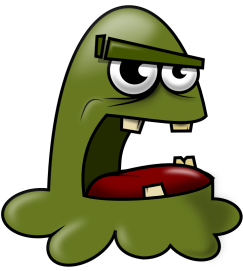 =
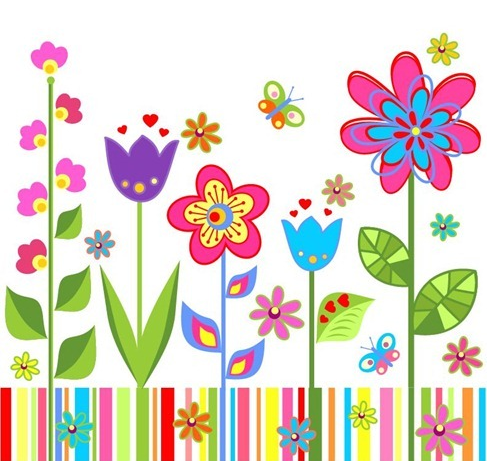 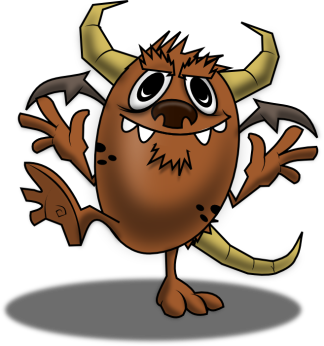 =
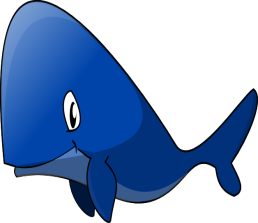 =
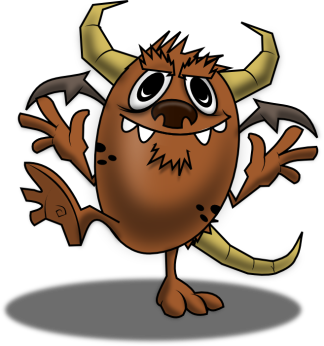 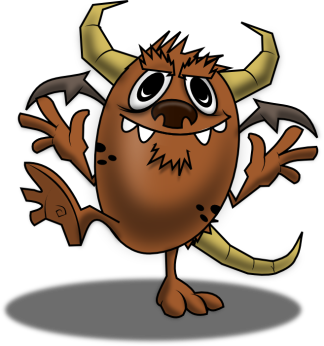 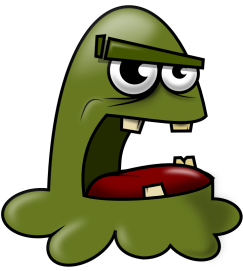 +
+
25
=
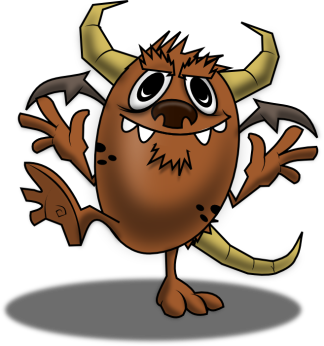 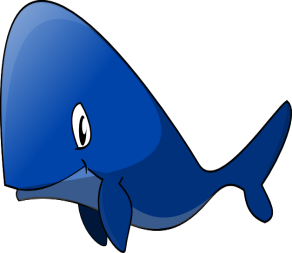 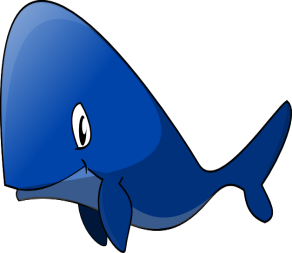 +
+
10
=
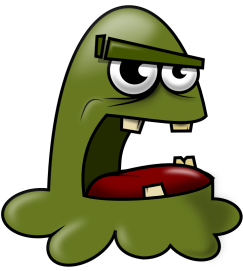 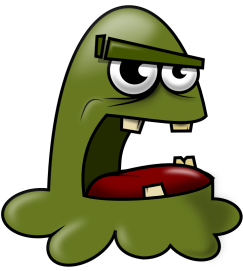 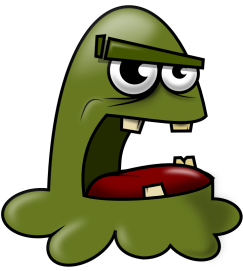 +
15
+
=
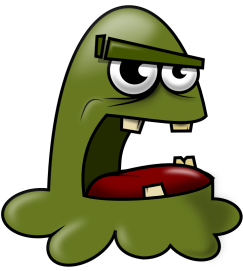 =
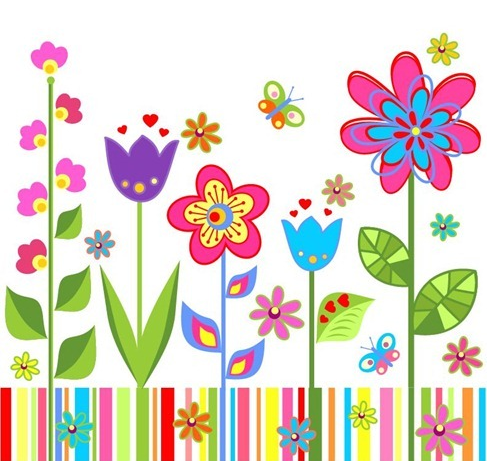 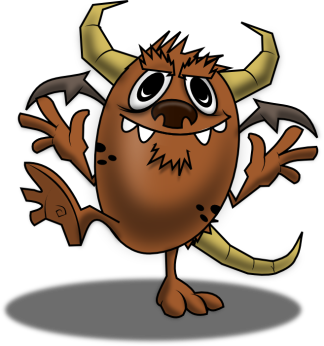 =
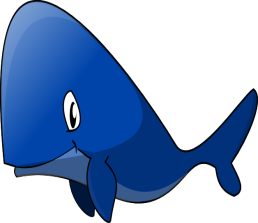 =
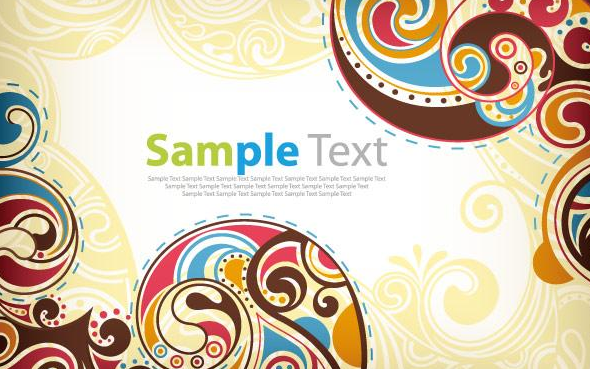 ¡Feliz día 
 desde B2learning!
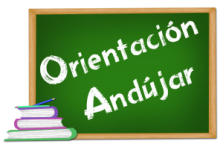 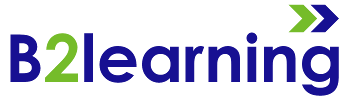